Structured data and collaborative curation: WikiProjects and Wikidata
結構化資料與共同策畫：維基專題與維基數據
Daniel Mietchen - WikidataCon 2023 Taiwan & online - 2023-10-28
Structure of the talk
Overview of WikiProjects and similar mechanisms across Wikimedia wikis
Overview of WikiProjects active on Wikidata
Overview of structured data that Wikidata has about WikiProjects across Wikimedia wikis
Overview of how WikiProjects use Wikidata
Observations about how structured data about WikiProjects can assist collaborative curation both within and beyond WikiProjects
Discussion
Overview of WikiProjects and similar mechanisms across Wikimedia wikis
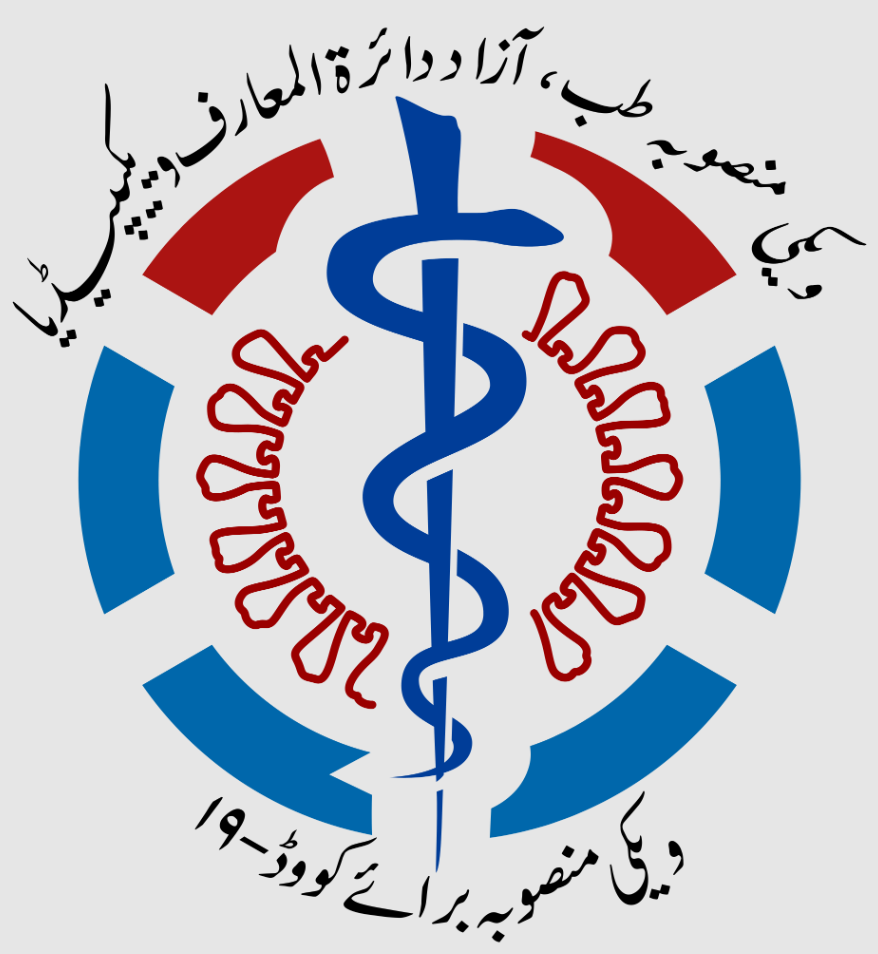 WikiProjects across Wikimedia
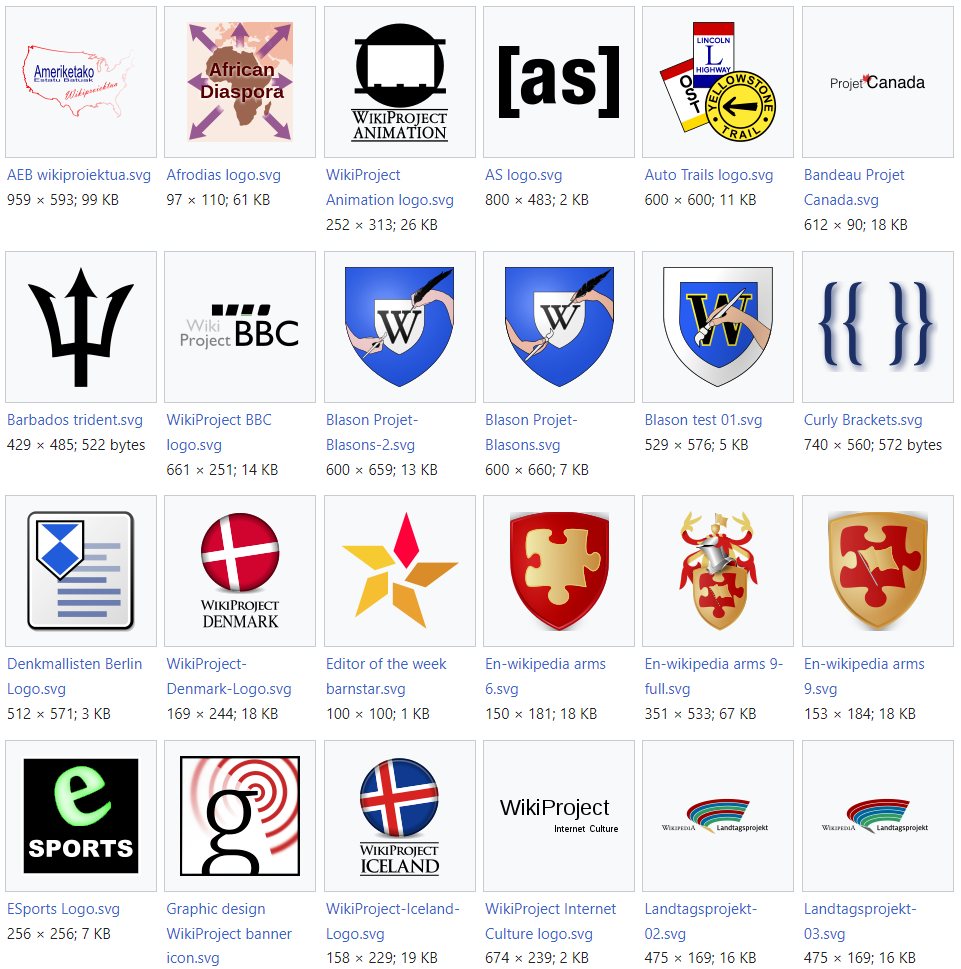 Logo for WikiProject COVID-19 at Urdu Wikipedia
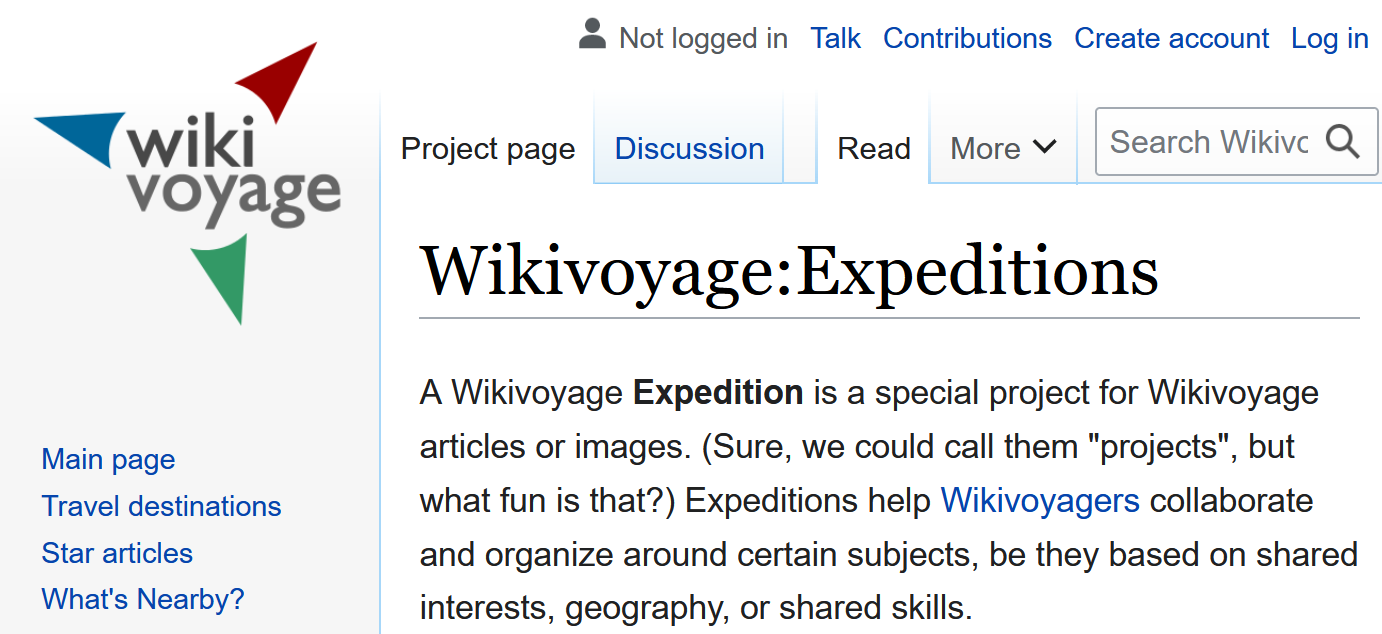 WikiProjects may have various names, e.g. Expeditions on many language versions of Wikivoyage, or Redaktionen on the German Wikipedia.
from Category:SVG logos of WikiProjects
Overview of WikiProjects active on Wikidata
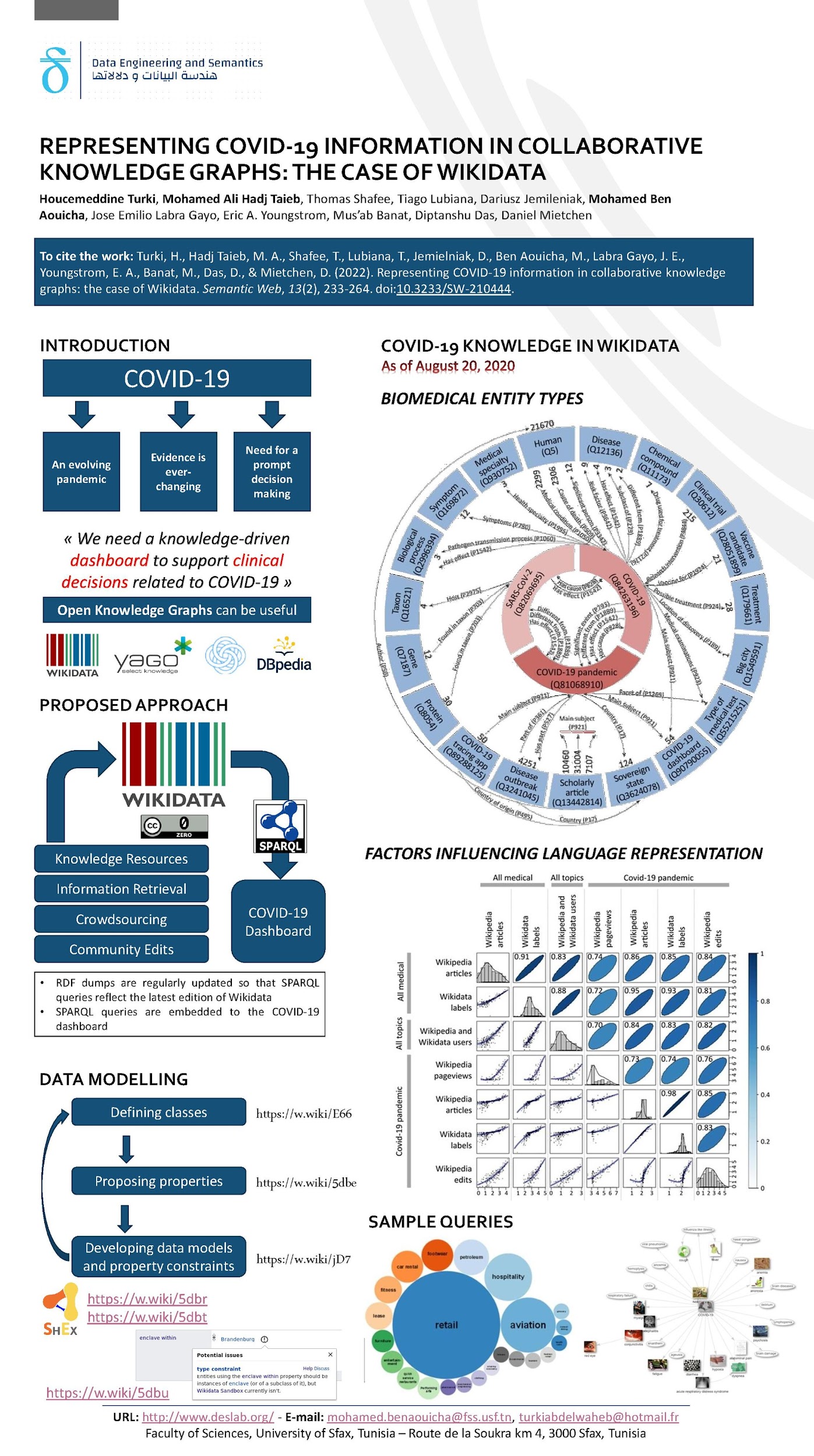 WikiProjects active on Wikidata
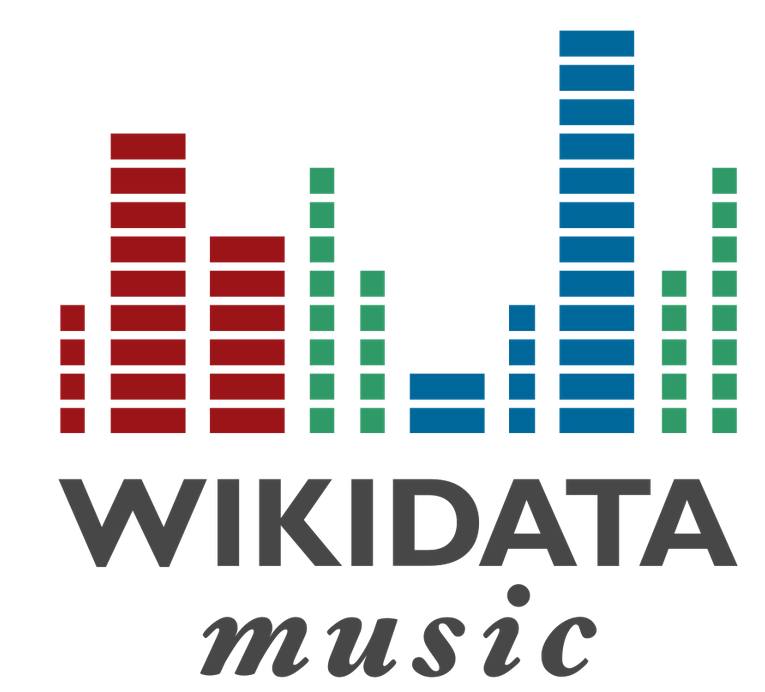 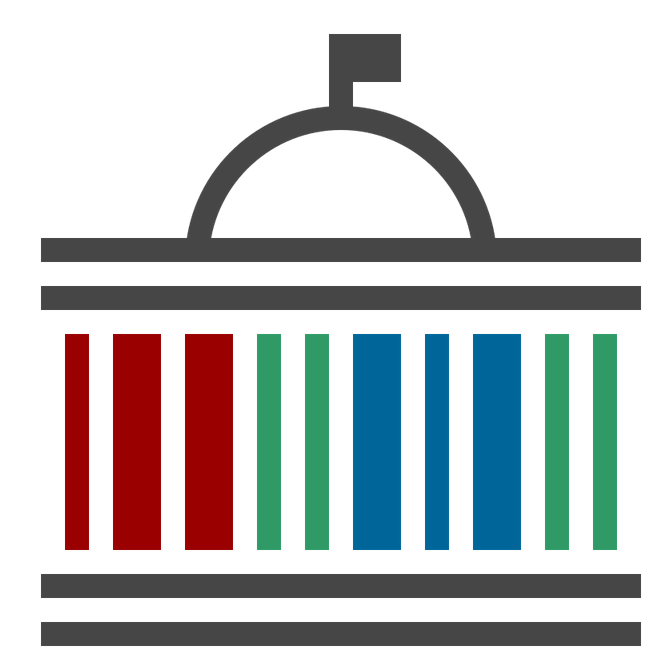 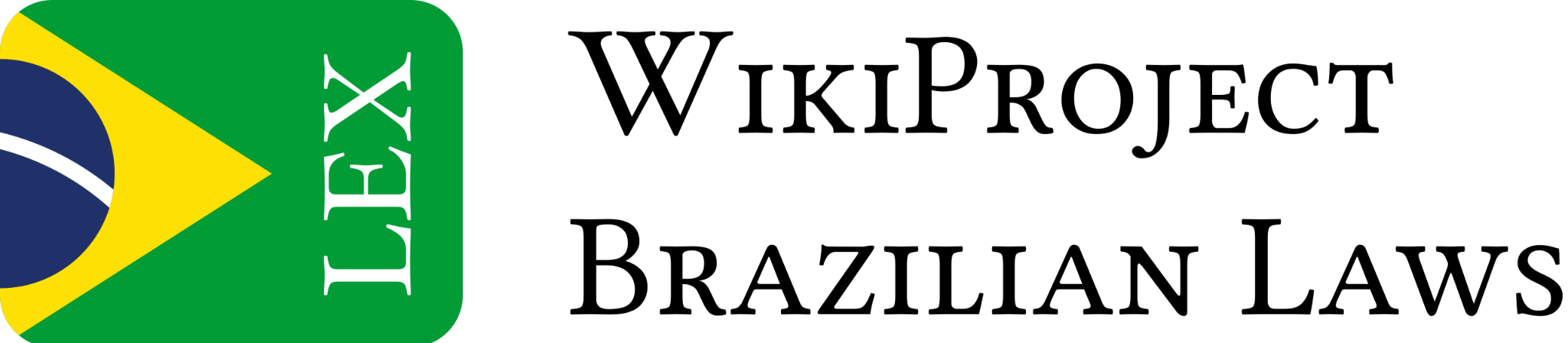 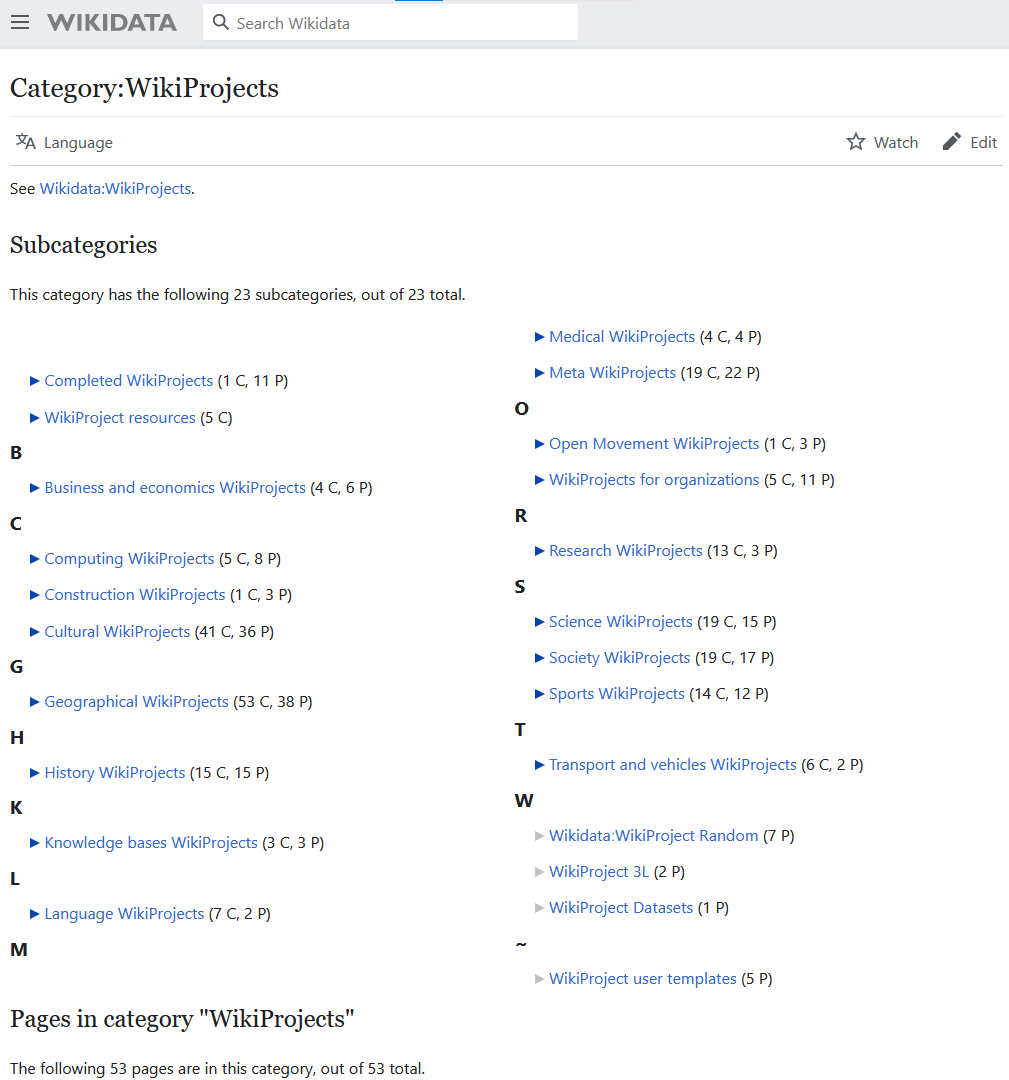 WikiProjects active on Wikidata
Overview of structured data that Wikidata has about WikiProjects across Wikimedia wikis
Structured data about WikiProjects - sitelinks
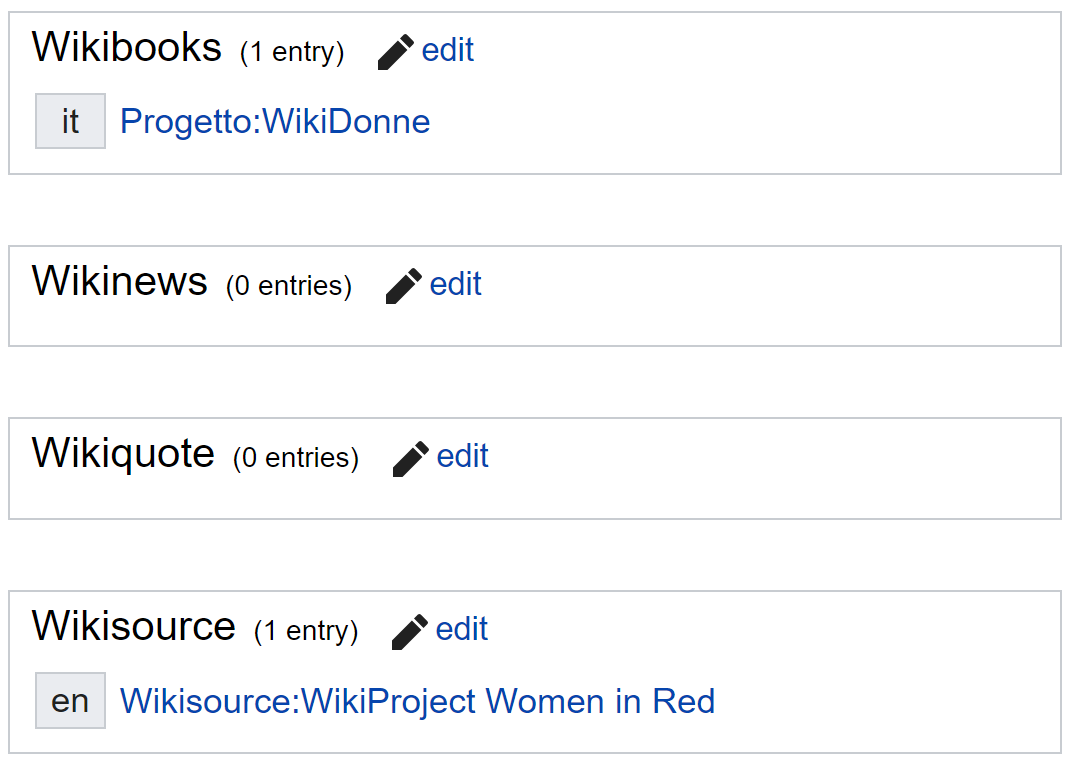 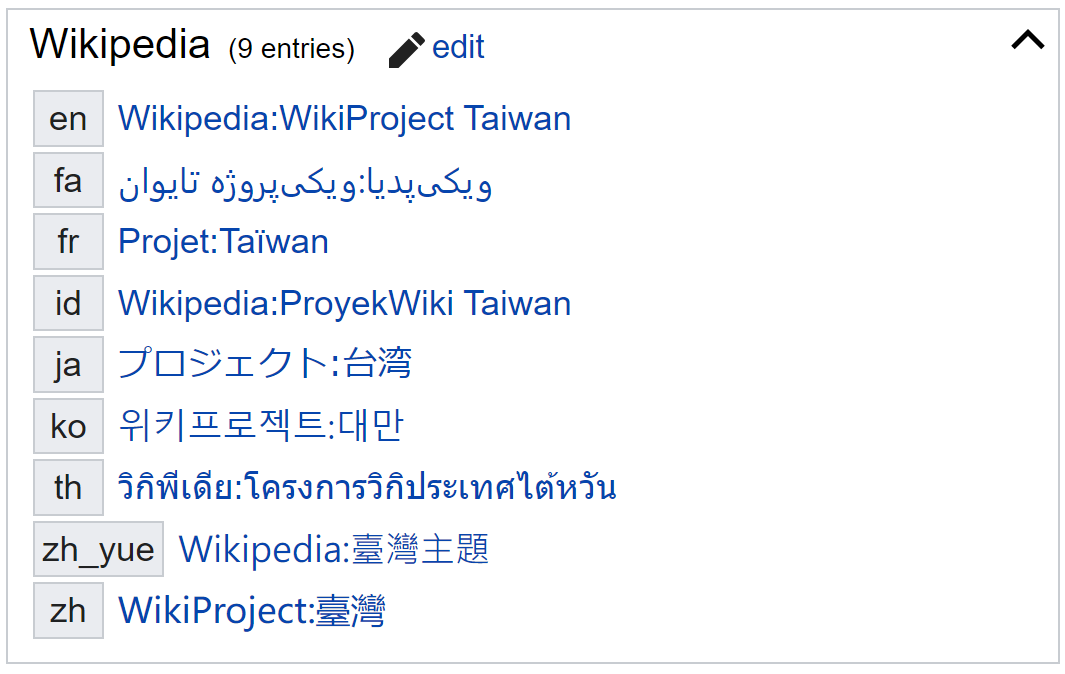 from Q23875215
from Q14944040
Structured data about WikiProjects - statements
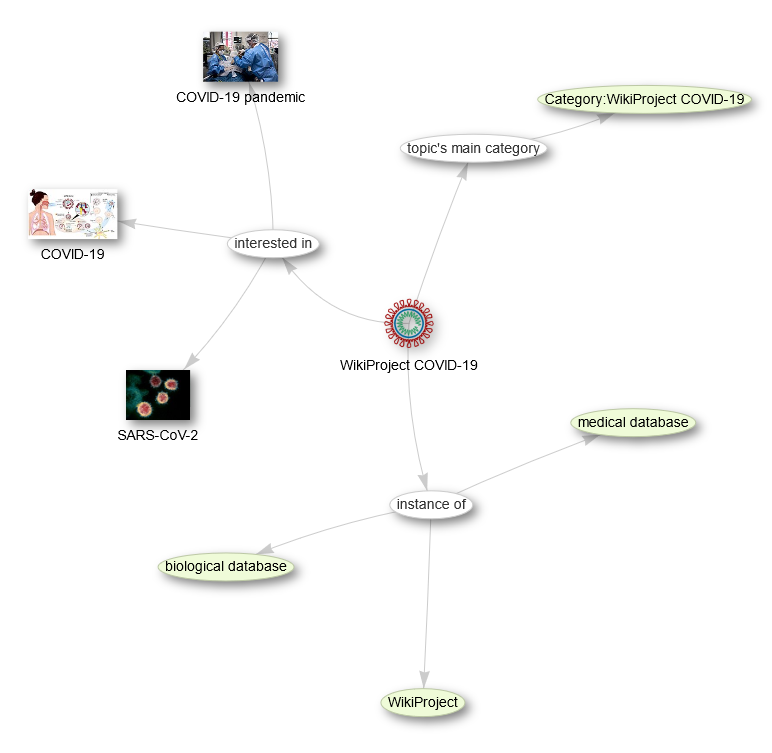 Structured data about WikiProjects - Scholia
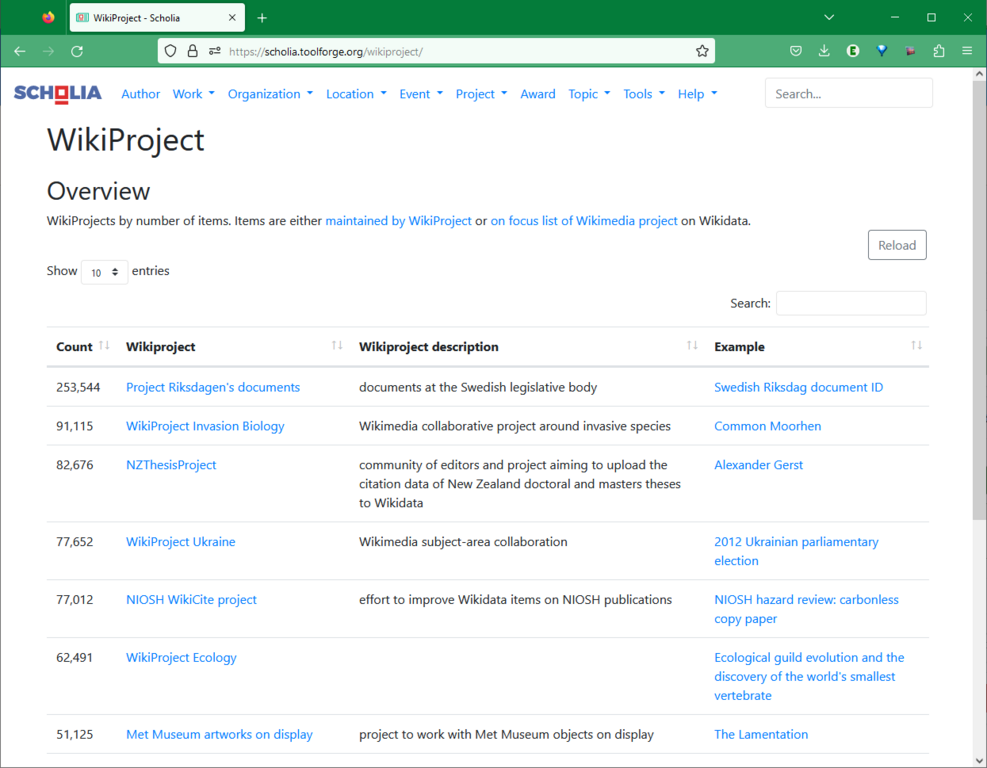 Structured data about WikiProjects - Scholia
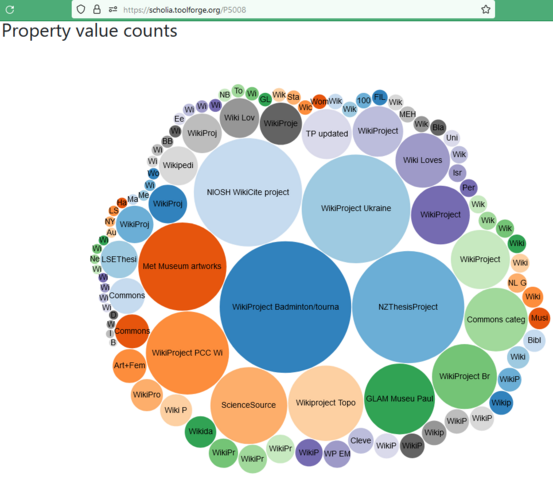 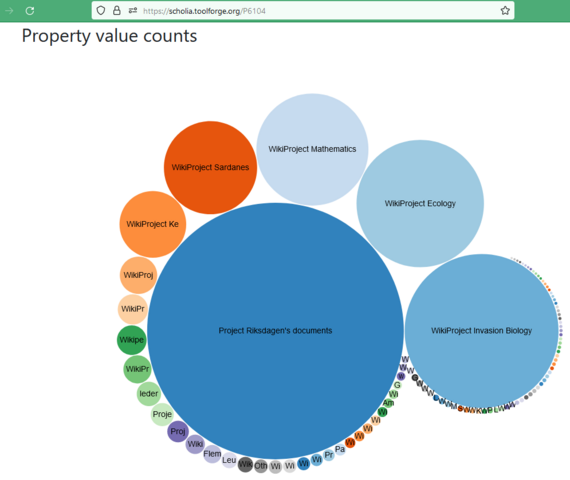 on focus list of Wikimedia project (P5008)
maintained by WikiProject (P6104)
Overview of how WikiProjects use Wikidata
WikiProjects using Wikidata
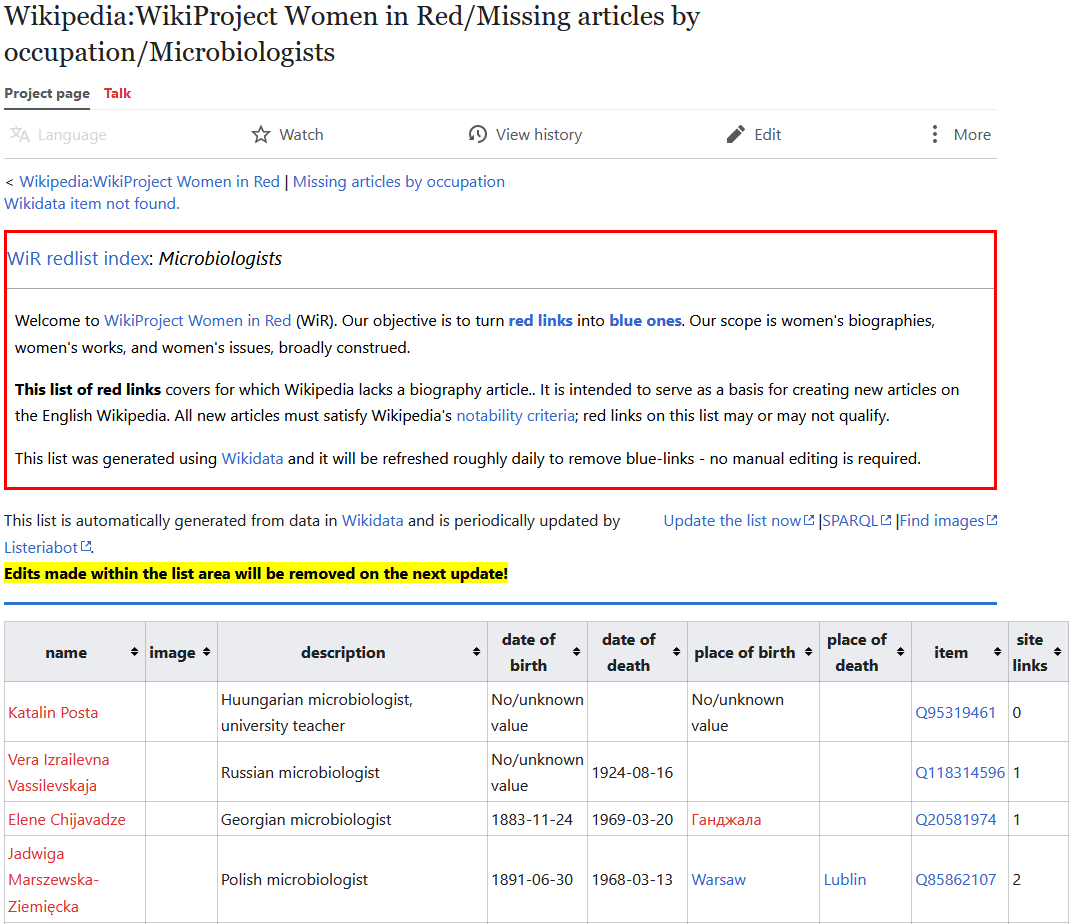 Observations about how structured data about WikiProjects can assist collaborative curation both within and beyond WikiProjects
Observations about structured data & WikiProjects
Consistency within WikiProjects
Listeria
Integraality
Consistency across WikiProjects
maintained by WikiProject vs. on focus list of WikiProject
granularity of “instance of” values
Decision-making
Thanks for your attention!
User:Daniel Mietchen
https://mastodon.social/@EvoMRI
These slides are available under CC BY-SA via 10.5281/zenodo.10049896 .